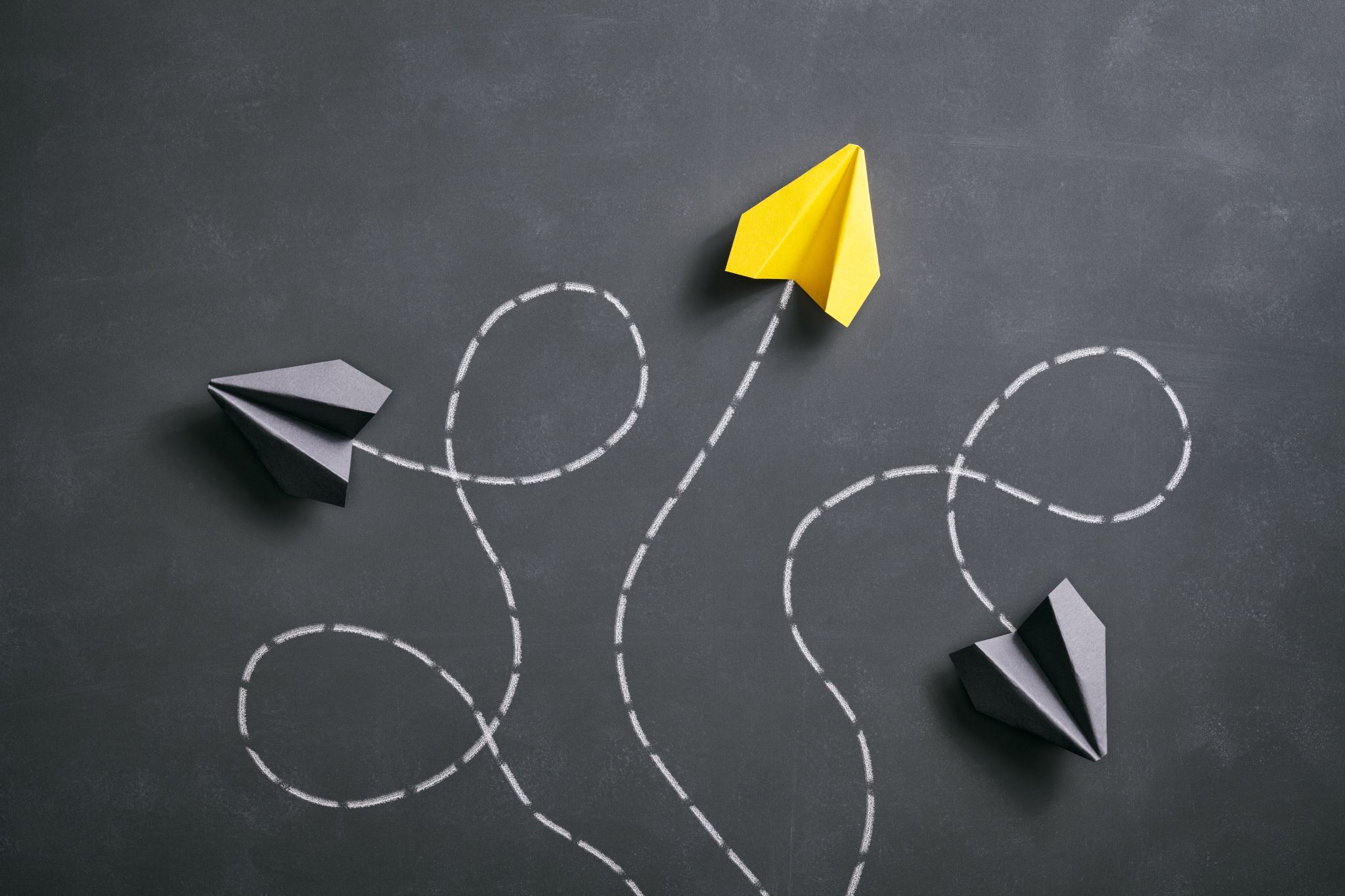 Conflict resolution
FPA-SKPA Programme
GMME- Gov. 6
Lasantha Wickremesooriya
Consultant Strategist
Communication differences; 
misunderstandings, different interpretations of the same information, noise
Structural differences;
role ambiguity: coordination, responsibilities
Personal differences
Cultural gap
Personal differences in values, goals, or styles
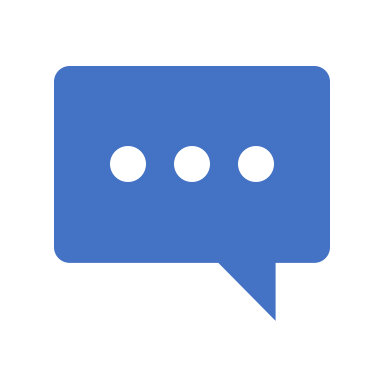 Conflict emerges from …
Dimensions of Conflict-Handling Intentions
Source: K. Thomas, “Conflict and Negotiation Processes in Organizations,” in M.D. Dunnette and L.M. Hough (eds.), Handbook of Industrial and Organizational Psychology, 2nd ed., vol. 3 (Palo Alto, CA: Consulting Psychologists Press, 1992), p. 668. .
6,500,000/=
5,250,000/=
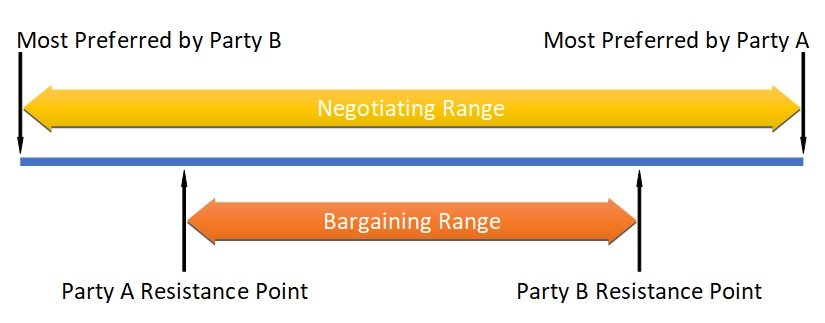 5,750,000/=
5,500,000/=
Ways of Dealing with Conflict
Avoidance
Does not deal with issues at hand 
Lose-lose strategy
Use: when conflict is trivial or emotions are running high and need to cool down!
Accommodation
Agreement through yielding or conforming to the positions of others 
Lose-win strategy
Use: when maintaining harmonious relationships are required; where the issues are not important to you
Ways of Dealing with Conflict
Competition/Forcing
Offensive aggressive approach
Win-lose/lose-win strategy
Use: where a quick resolution is needed
Compromise
Involves a search for a solution which is mutually acceptable
Lose-lose strategy 
Use: when desirous of achieving a temporary solution or time pressure demand a speedy solution
Ways of Dealing with Conflict
Collaboration
Total-membership approach, generates creative solution
Win-win strategy
Use: where the issue is too important to be compromised, time pressures are minimal, and all parties want to satisfy their interests
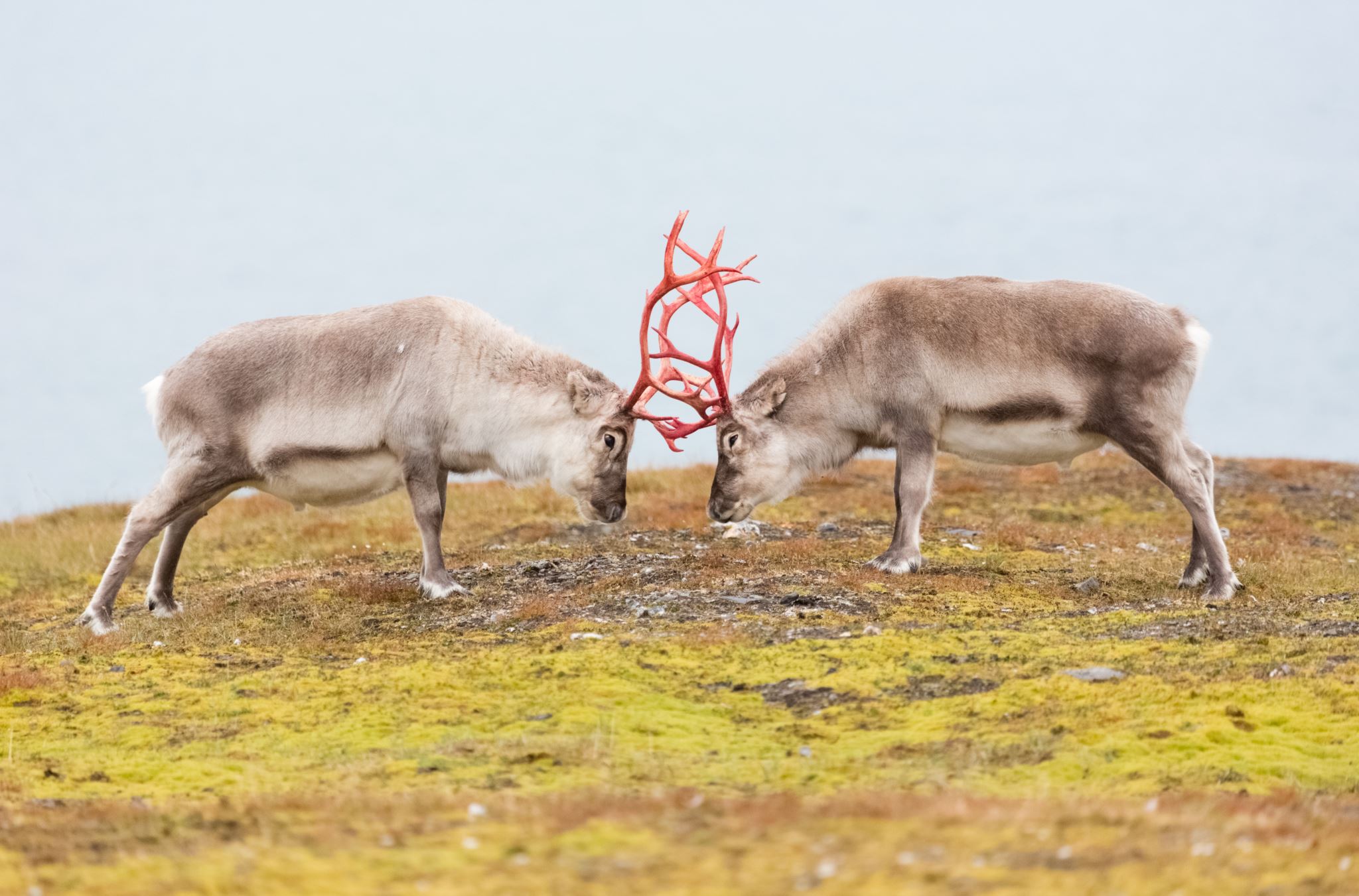 Conflict Resolution?
What are the skills required?
Bargaining Strategies
Integrative Bargaining
Negotiation that seeks one or more settlements that can create a win-win solution
An organisations requests for a budget of US$ 5000 for a project
 The donor refuses to fund the total amount due to bad track record
 The Board and the Donor sit down to find a solution
Distributive Vs Integrative Bargaining
Bargaining 	Distributive 	IntegrativeCharacteristic 	Bargaining  	Bargaining 
 	
Goal 	Get as much of pie 	Expand the pie
	 as possible
Motivation	Win-Lose	Win-Win
Focus	Positions	Interests 
Information	Low	High
Sharing 

Duration of 	Short term 	Long term
relationships
Source: Based on R. J. Lewicki and J. A. Litterer, Negotiation (Homewood, IL: Irwin, 1985), p. 280.
The Negotiation Process
History, target audience, cultures, your goals, other party goals, time frames
Negotiators? Venue, time constraints, limitations (on issues to be negotiated) procedure in the event of an impasse
Amplify, clarify, justify demands/issues
The Give and Take process
Finalise agreement, agree on way forward/implementation and monitoring
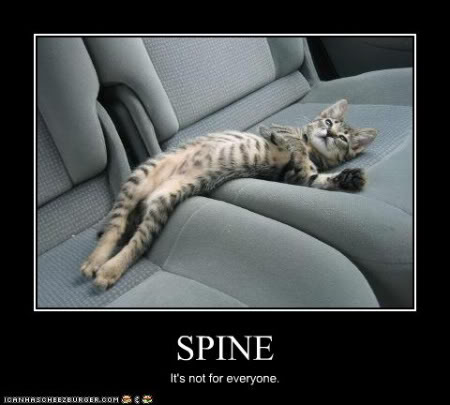 “Let us never negotiate out of fear”“But let us never fear to negotiate” -John F. Kennedy